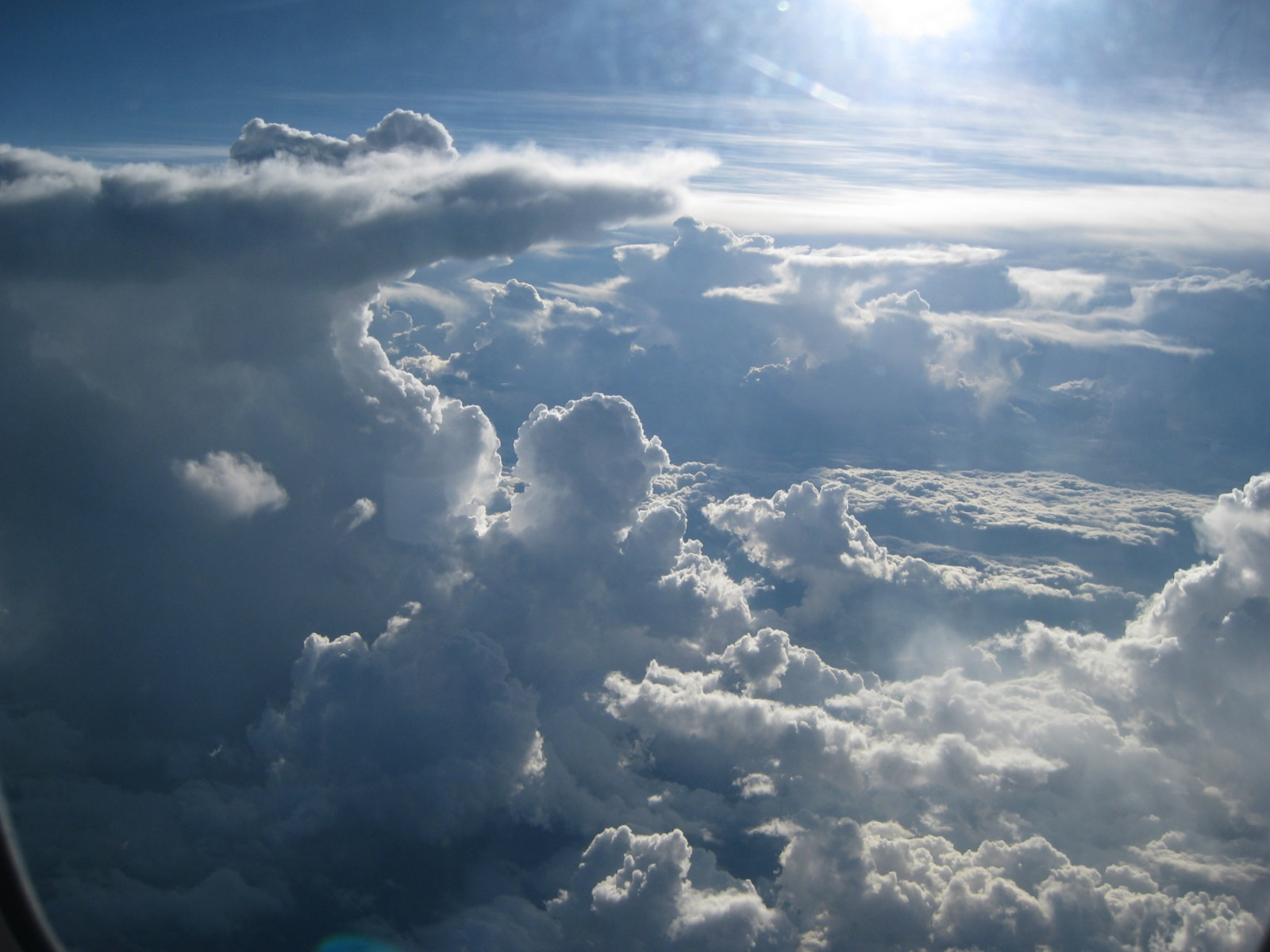 Aerosols, Clouds, and ClimateRalf Bennartz	Cooperative Institute for Meteorological Satellite Studies University of Wisconsin – Madison
Outline
How do clouds again interact with radiation?
How do clouds modify the climate?
How does human activity modify clouds?
Recap: What is important?
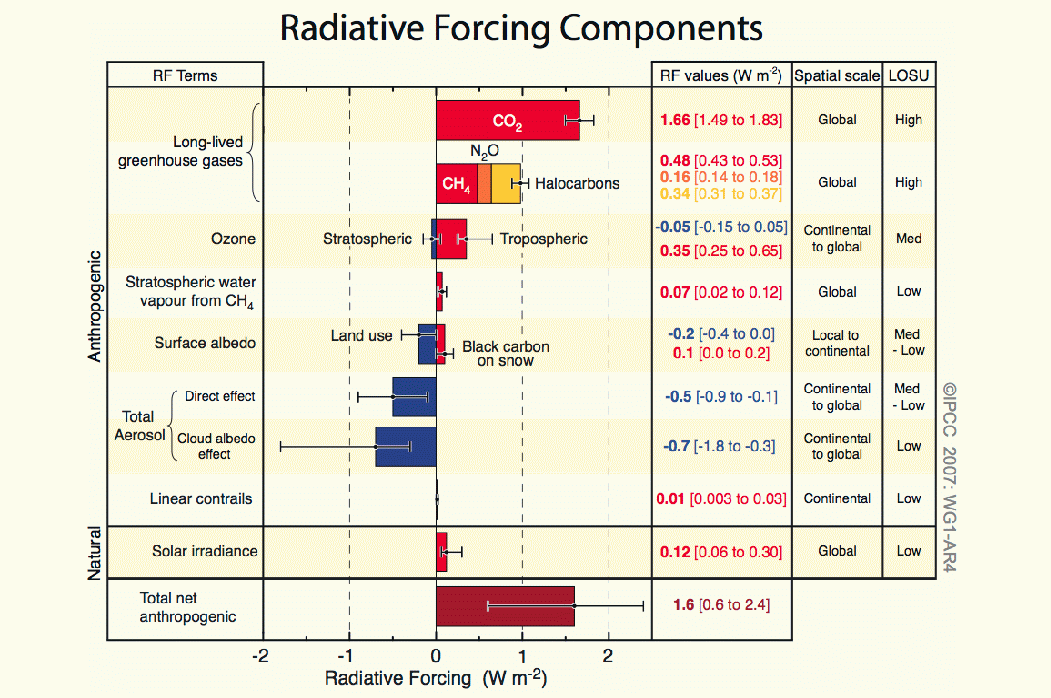 IPCC 2007
Clouds are the single-most important factor modulating climate sensitivity…..
… and we know very little about forcings and feedbacks
21 climate models- one scenario
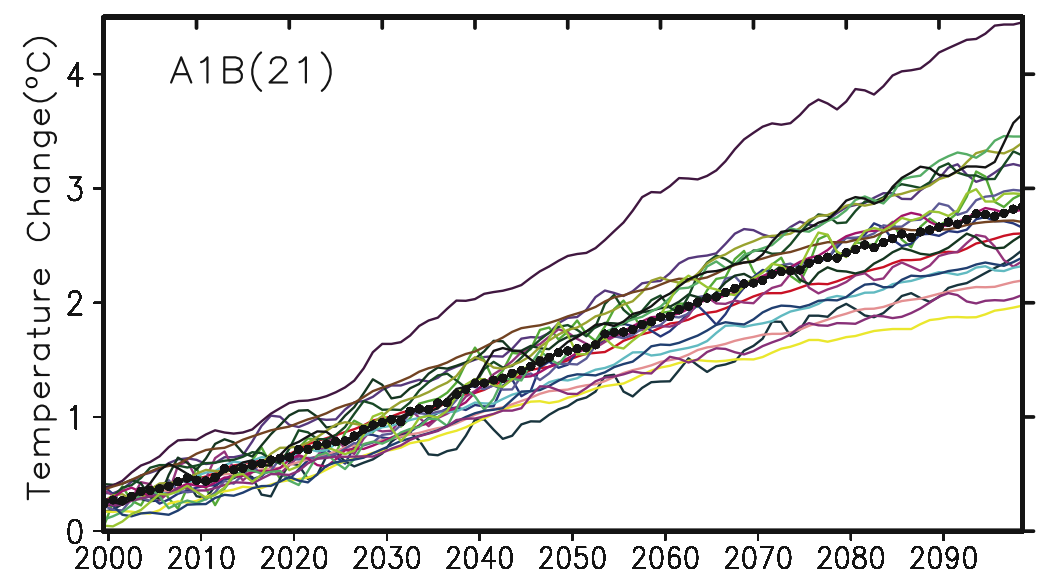 IPCC 2007
Clouds are the single-most important factor modulating climate sensitivity…..
… and we know very little about forcings and feedbacks
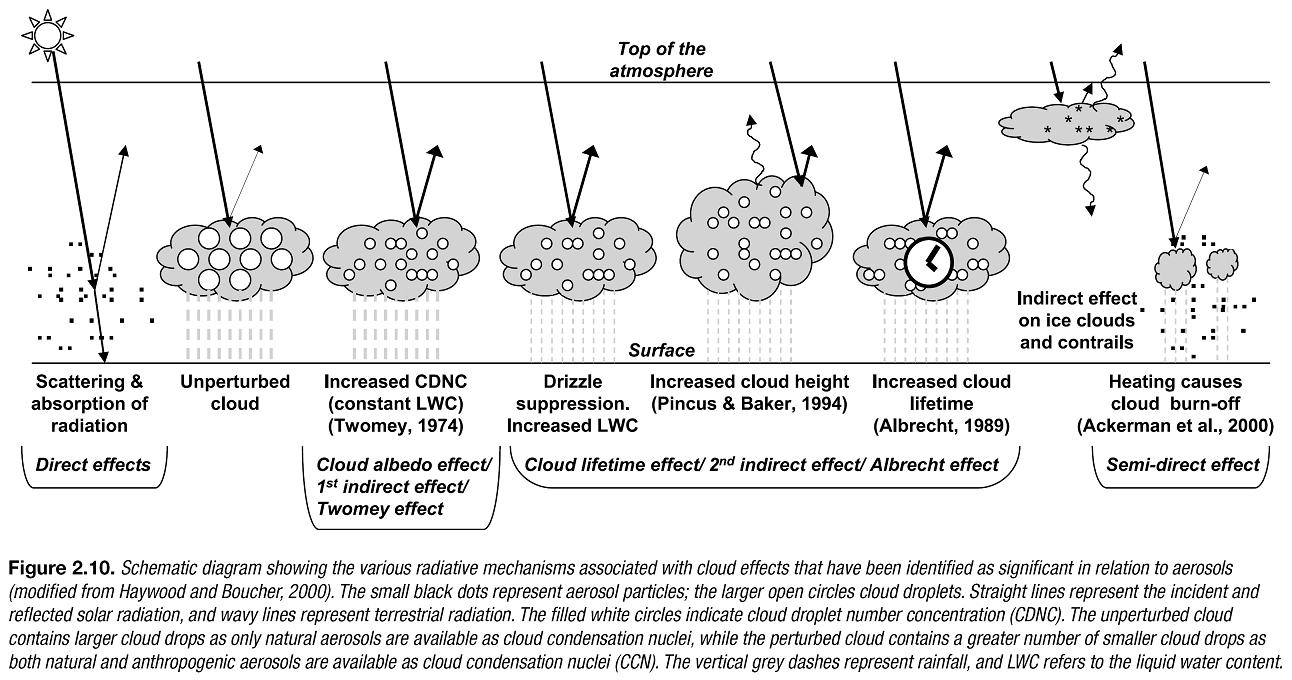 IPCC 2007
Cloud optical properties at 1.6 microns
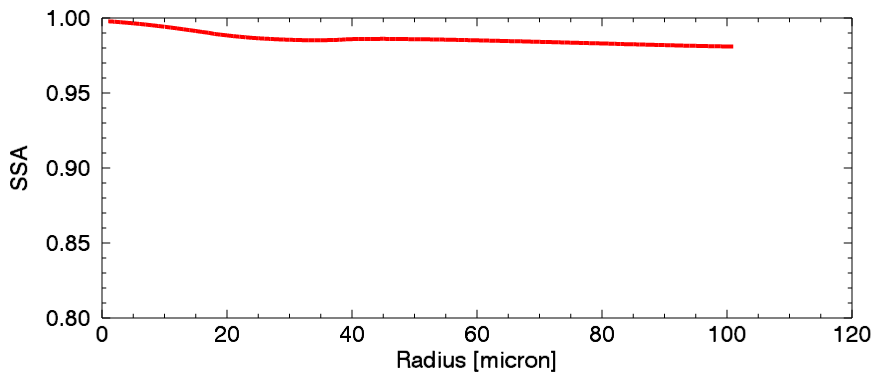 Single scatter albedo of liquid drops depends on radius
Cloud optical properties at 1.6 microns
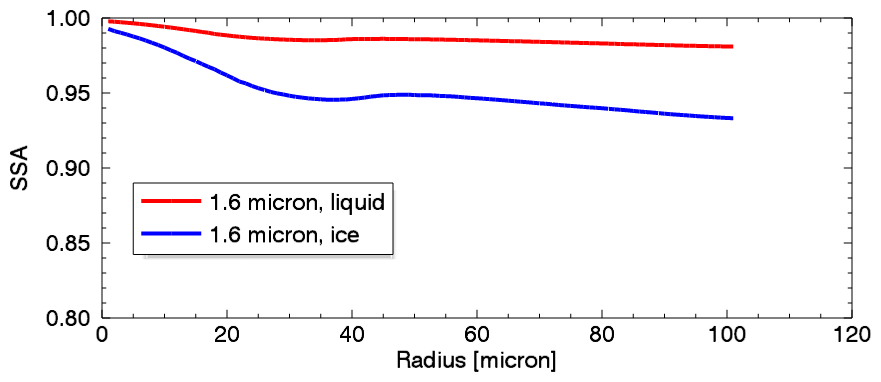 Single scatter albedo of liquid drops depends on radius
Much lower for ice clouds
Cloud optical properties at 1.6 microns
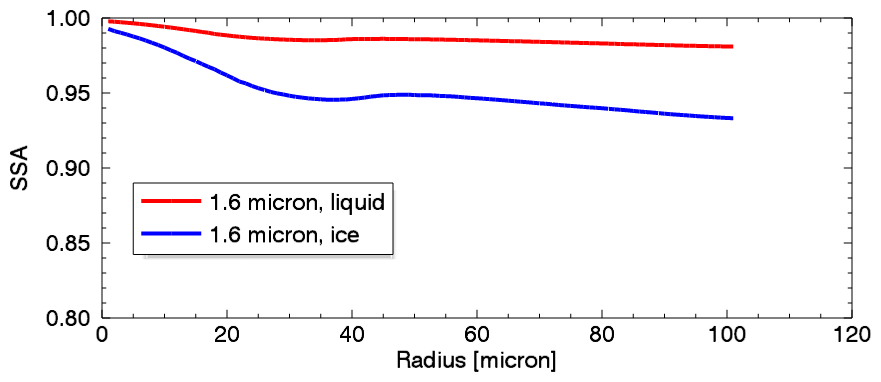 Single scatter albedo of liquid drops depends on radius
Much lower for ice clouds
Albedo of thick cloud……
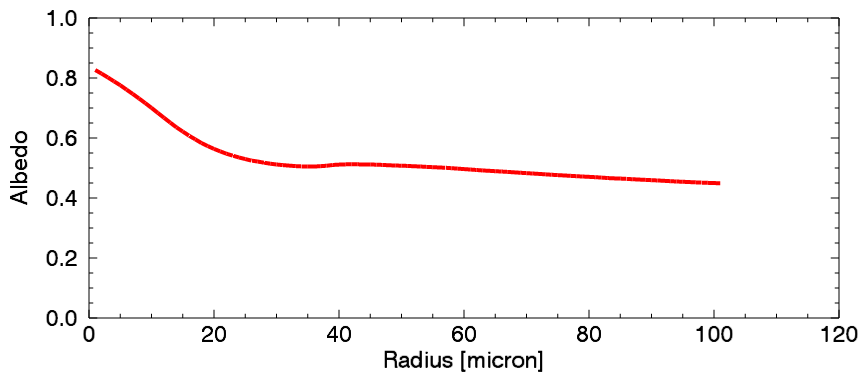 Cloud optical properties at 1.6 microns
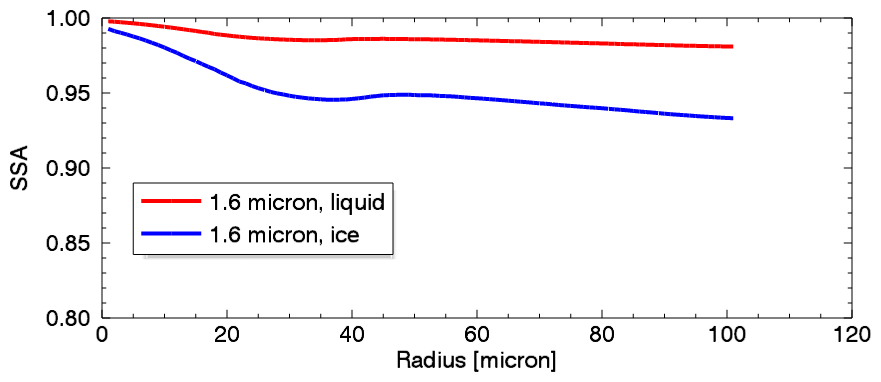 Single scatter albedo of liquid drops depends on radius
Much lower for ice clouds
Albedo of thick cloud……
Much lower for ice cloud
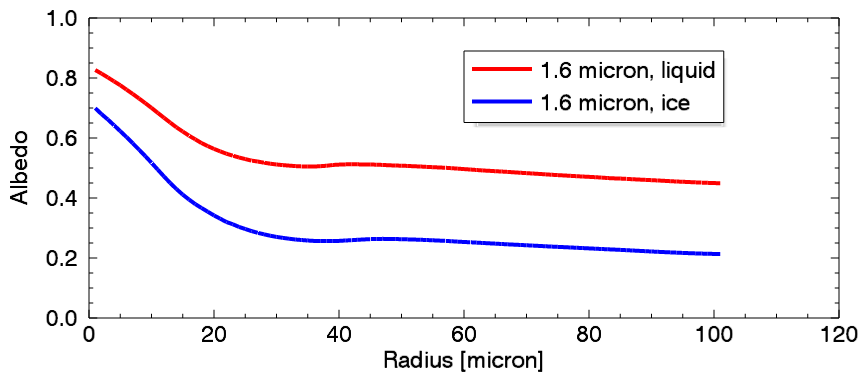 Cloud optical properties at 1.6 microns
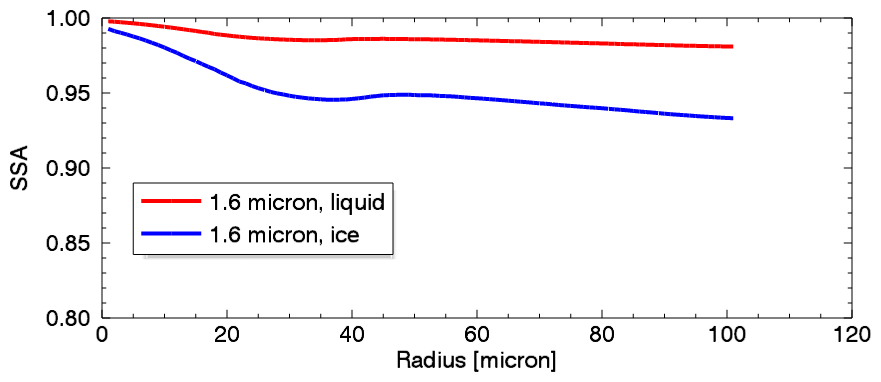 Typical range of liquid drop sizes
For liquid cloud the ratio will become smaller as drop size increases
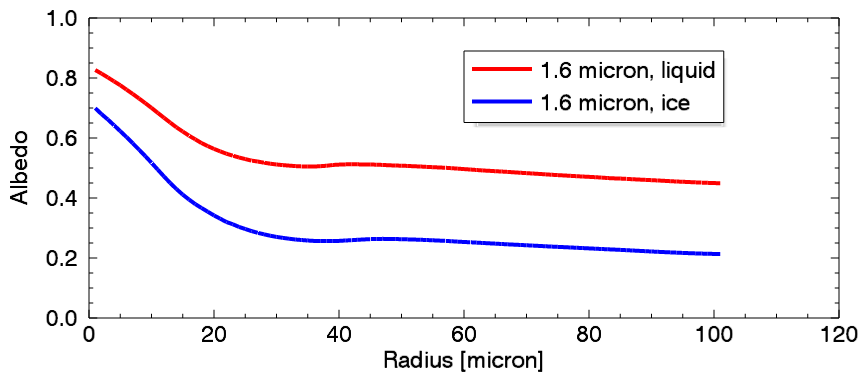 Cloud albedo
Values for α, β derived from 
a large set of full radiative 
transfer simulations using 1D
adiabatic clouds
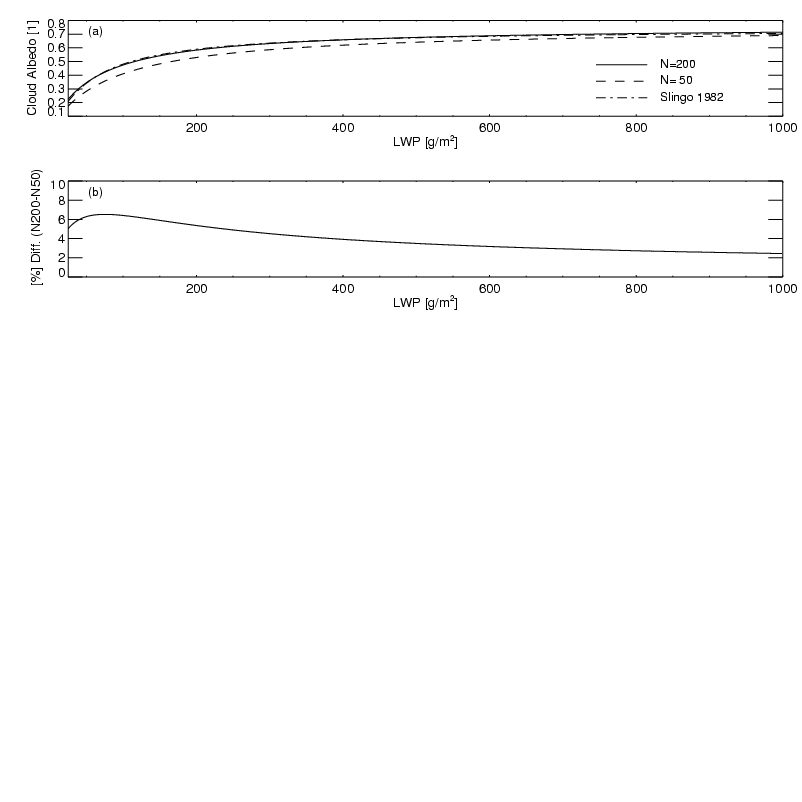 Example: Adiabatic Cloud
Qualitative description of BL clouds
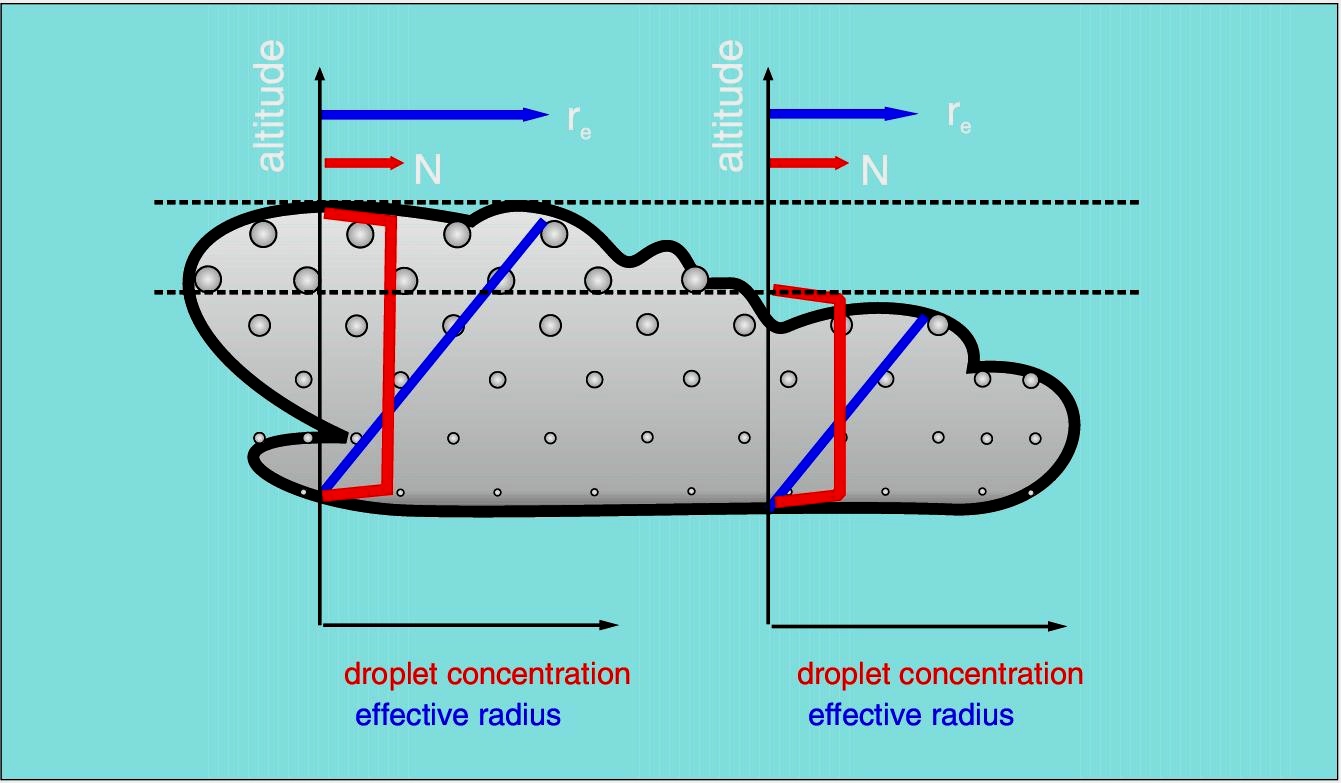 Nakajima-King retrieval
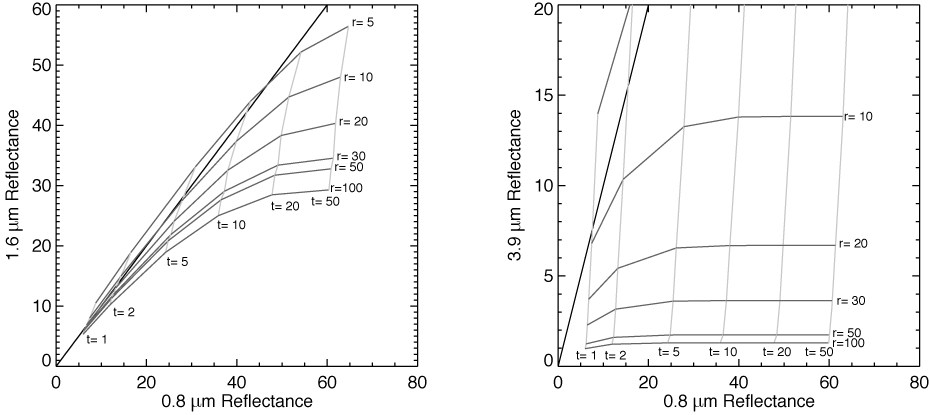 Example: Adiabatic Cloud
Qualitative description of BL clouds
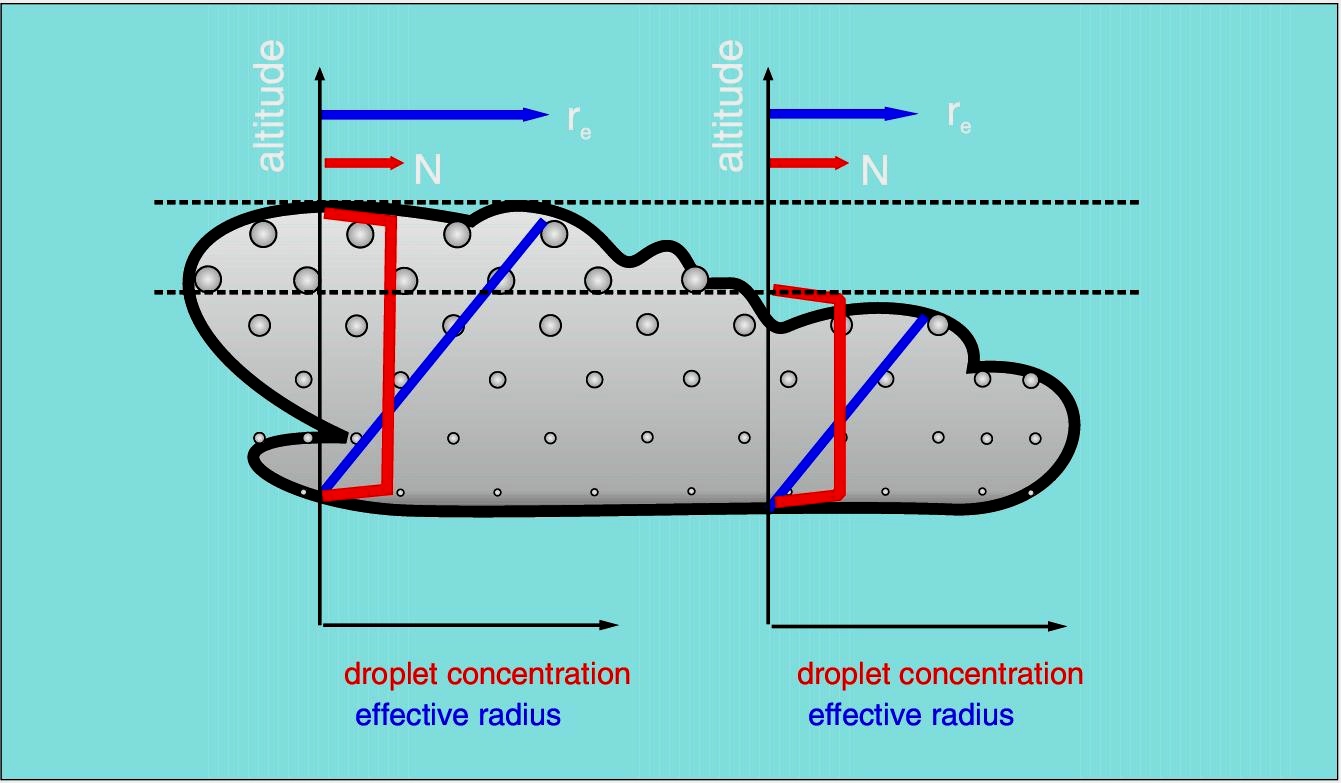 Nakajima-King retrieval
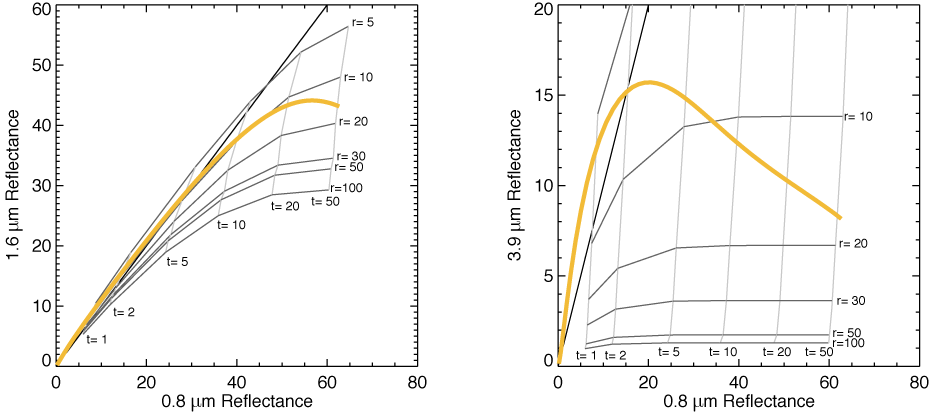 Global Effective Radius Retrieval from MODIS using N-K scheme (liquid only)
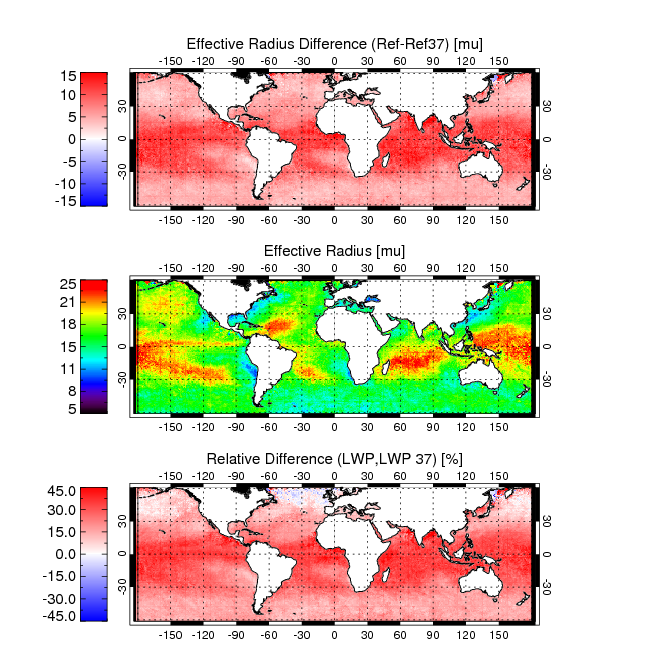 Cloud albedo
Values for α, β derived from 
a large set of full radiative 
transfer simulations using 1D
adiabatic clouds
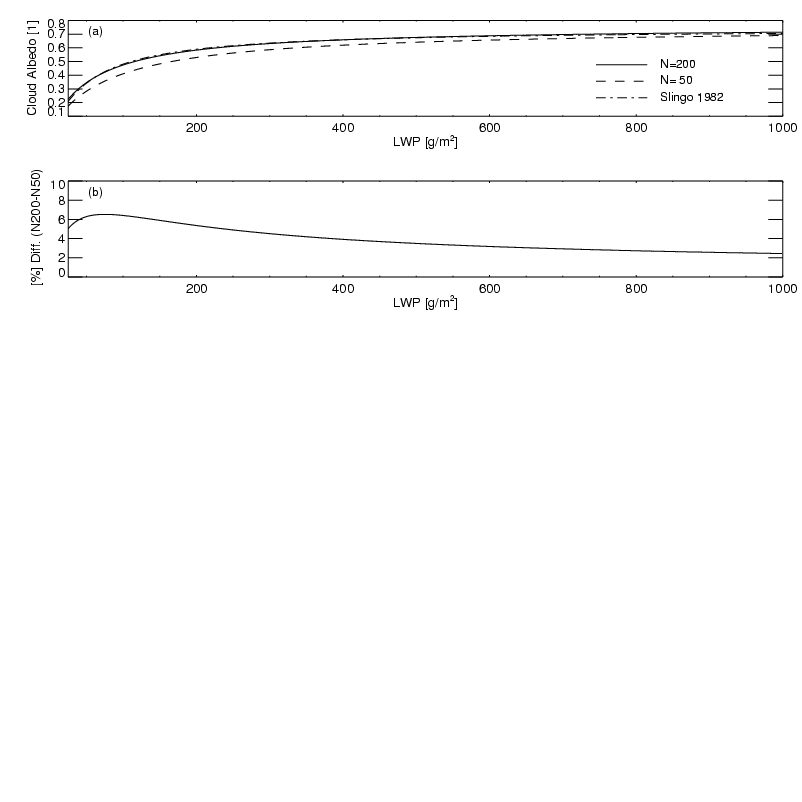 Cloud droplet number concentration
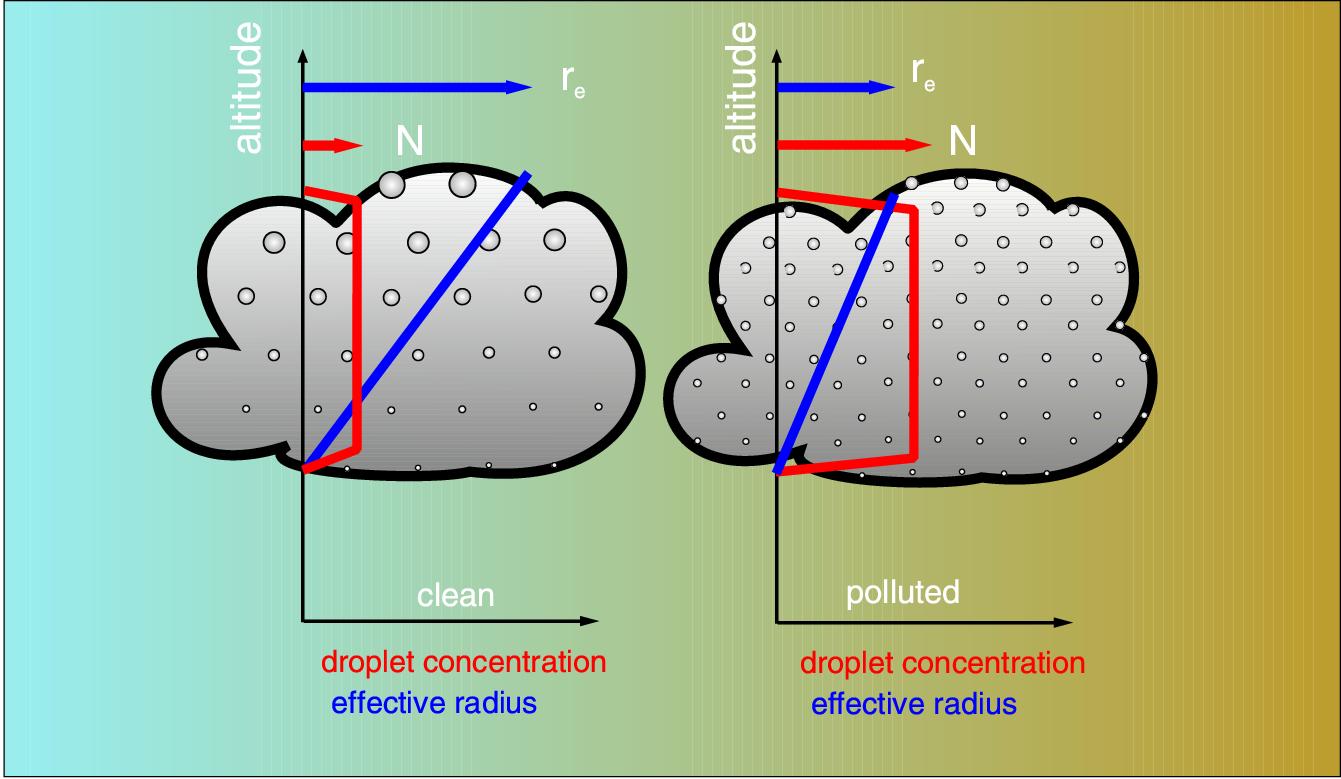 Figure from L. Schueller
Cloud droplet number concentration
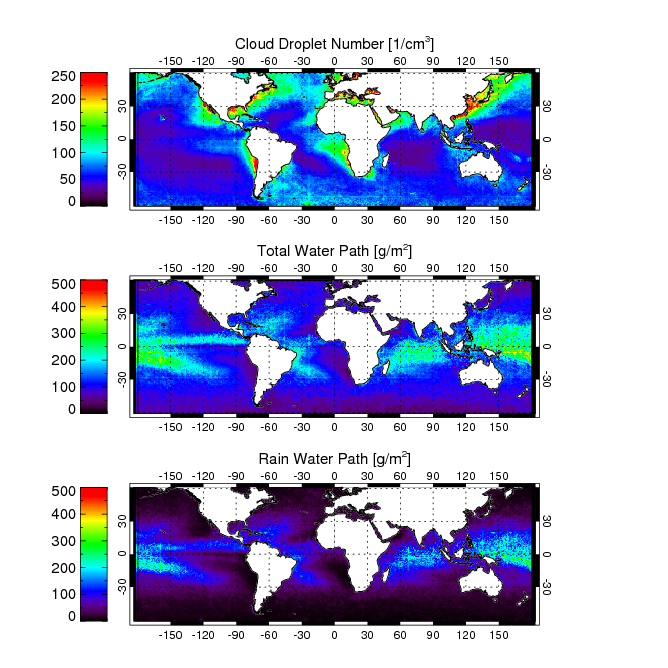 Cloud droplet number concentration
Cloud droplet number concentration
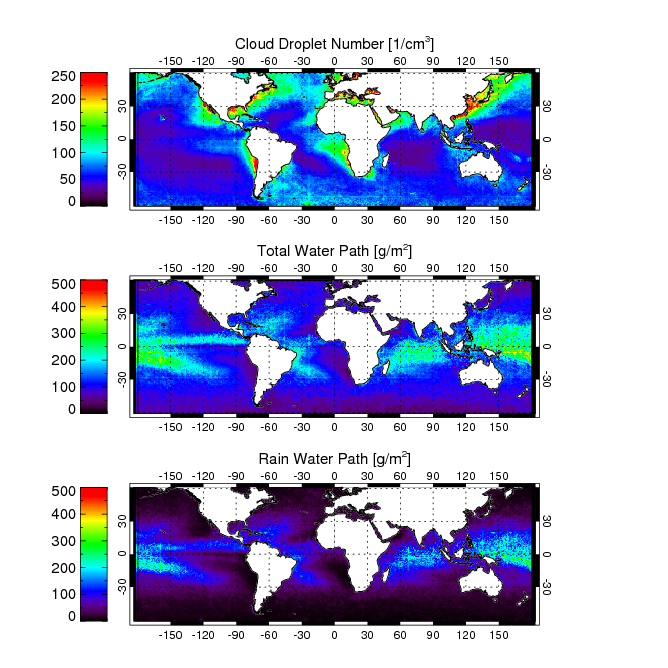 Cloud droplet number concentration
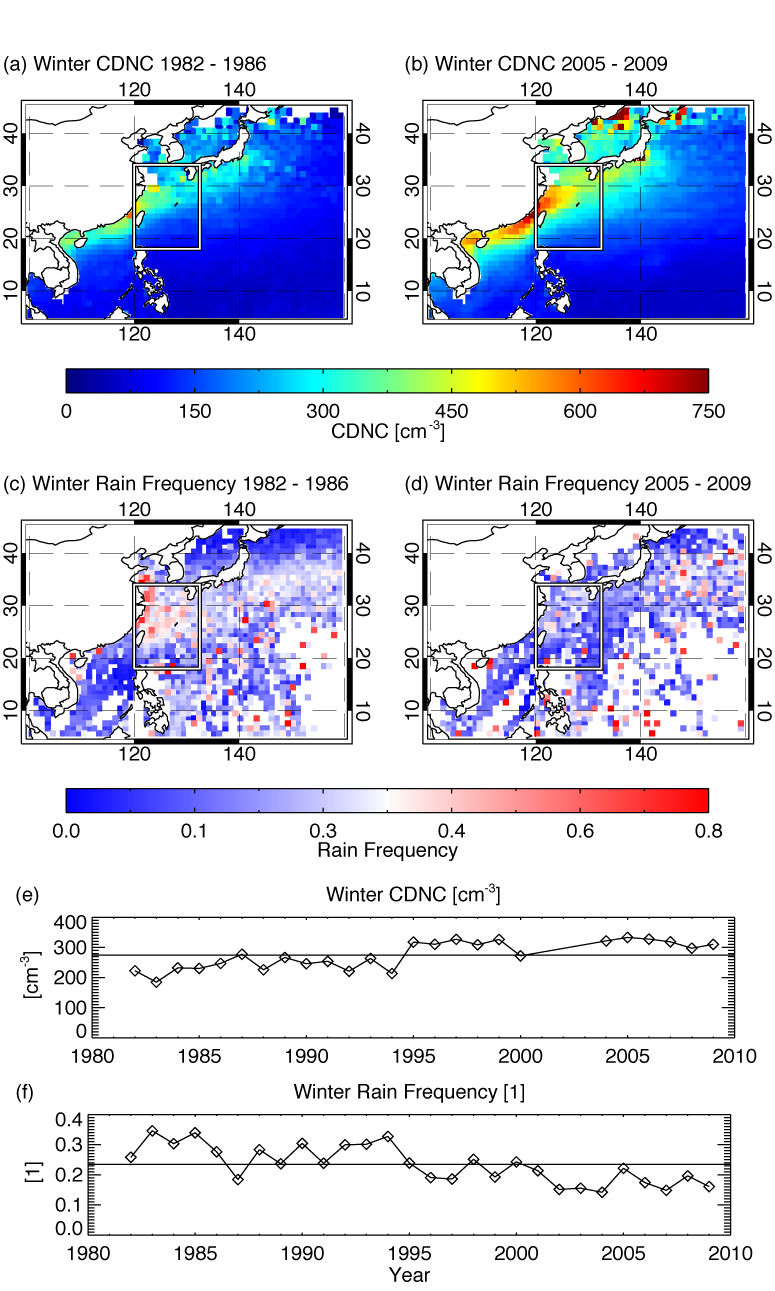 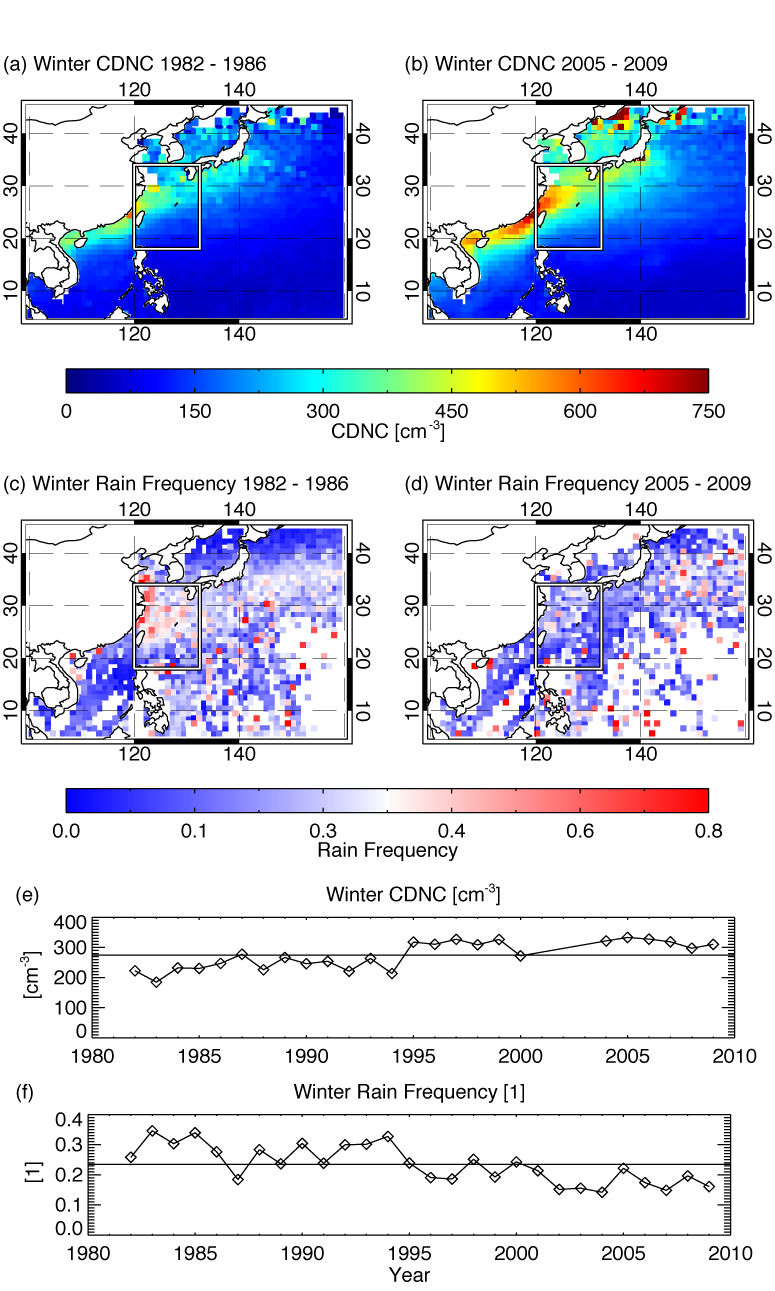 Cloud droplet number concentration
Cloud droplet number concentration
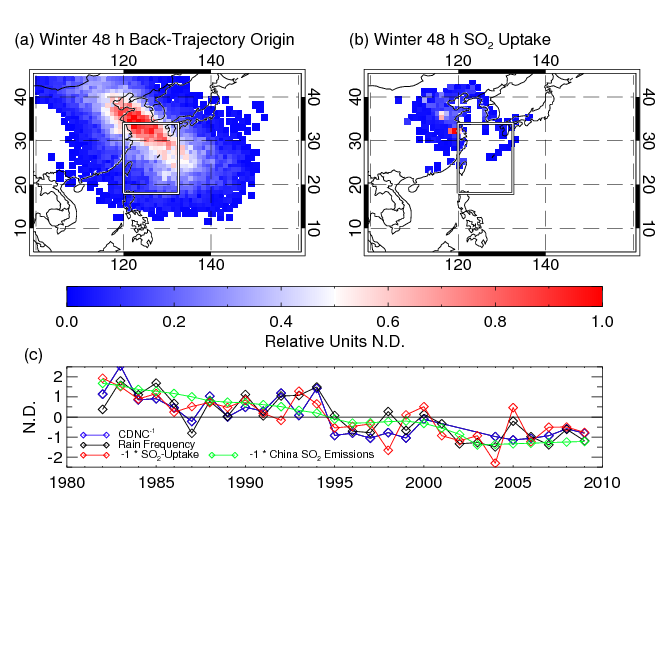 Recap
Clouds modulate climate very strongly.
Clouds are affected by aerosol in many ways. This changes their albedo, but also potentially their lifetime, precipitation efficiency, etc….
For many effects we do not know how important they are for climate change.
They constitute a large uncertainty in our predictions of future climate
Jochen Kerkmann lab…….